IX: A Protected Dataplane Operating System for High Throughput and Low Latency



OSDI ‘14 Best Paper Award
Adam Belay        George Prekas        Ana Klimovic
Samuel Grossman        Christos Kozyrakis        Edouard Bugnion





Presented by Jeremy Erickson
EECS 582 – W16
‹#›
What do we want?
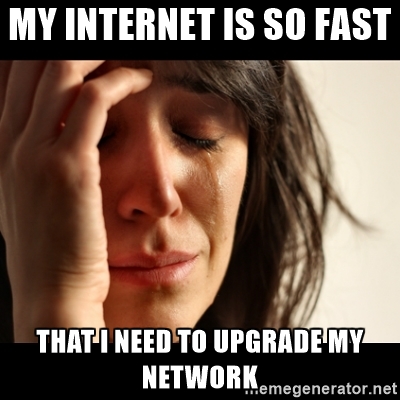 We want our networks fast!
(Specifically, packet processing on commodity servers)
When do we want it?
Now
(Or back  in 2014)
https://memegenerator.net/instance/64946097
‹#›
Challenges
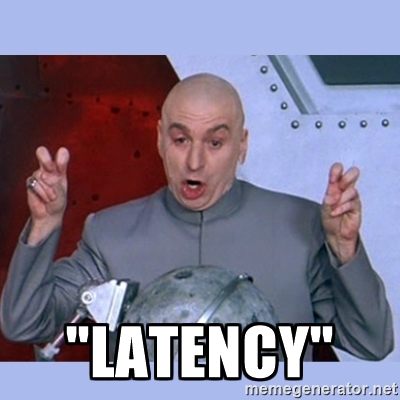 Tail Latency
Some SLAs require µs tail latency
High Packet Rates
Key-value stores - tons of small packets
Protection
Multiple services share a single server
Resource Efficiency
Load varies significantly over time
https://memegenerator.net/instance/57260030
‹#›
What else is out there?
Basic Linux Networking Stack
Potentially tuned for parallel incoming connections

User-space Networking Stacks
mTCP (NSDI ‘14 - April compared to IX’s OSDI ‘14 in October)
Not secure

Infiniband (RDMA)
Requires special hardware -- datacenter only

Some others...
‹#›
Why don’t we just use those?
Basic Linux Networking Stack
Too slow

User-space Networking Stacks
mTCP (NSDI ‘14 - April compared to IX’s OSDI ‘14 in October)
Not secure

Infiniband (RDMA)
Requires special hardware -- datacenter only

Some others...
‹#›
Lessons learned from Middleboxes
Integrate the networking stack and application into dataplane
Application gets (almost) direct access to hardware

Run each packet to completion
No context-switching to introduce latency (tail-latency, yuck)
Adaptive batching when congested for higher throughput
Also prevents Head-of-Line blocking
‹#›
Design
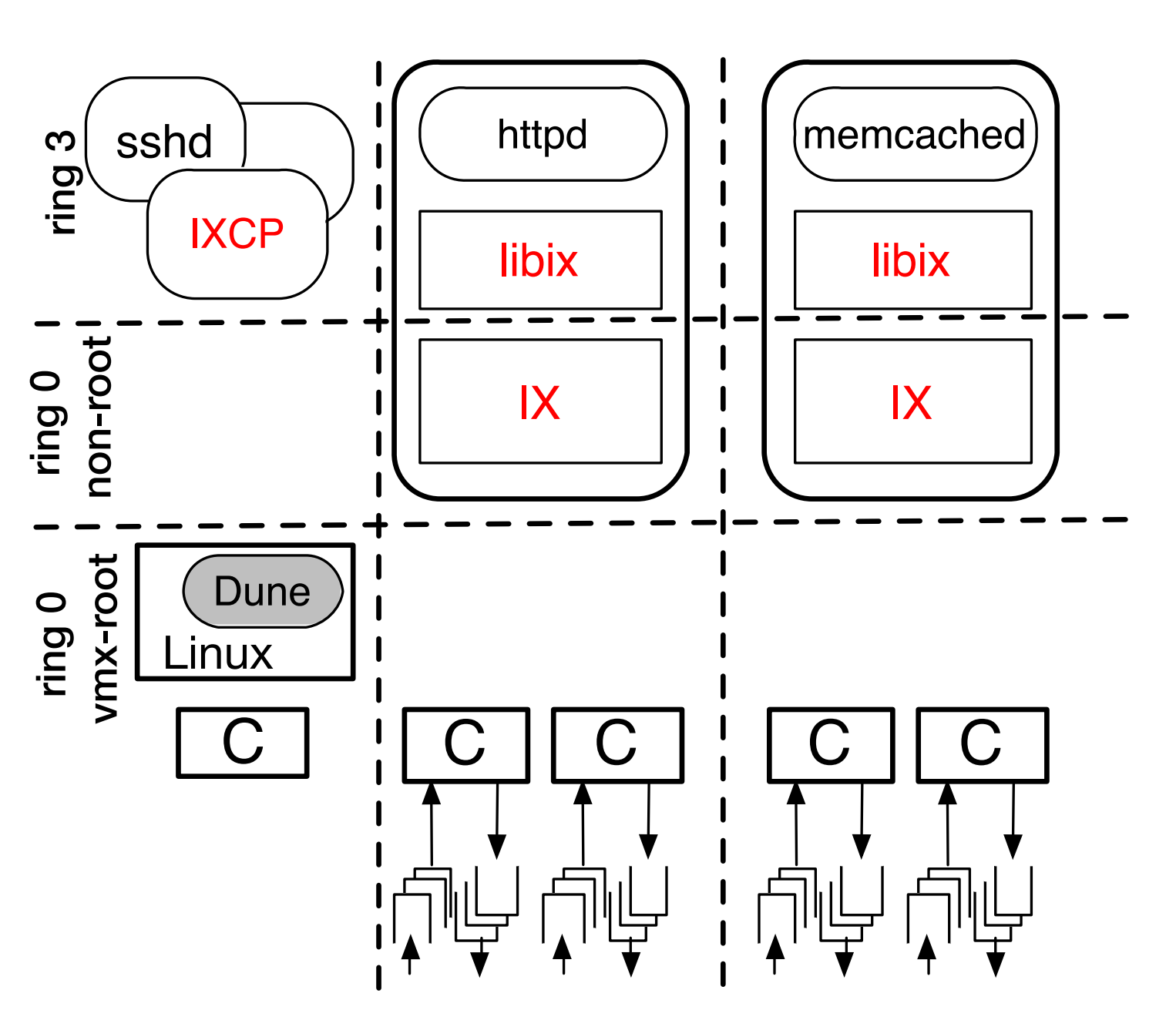 The paper provides this diagram:

I thought it was a little hard to see what’s going on.
‹#›
Design (maybe this is easier to visualize?)
Similar to Exokernel, but with system protection and backwards compatibility
memcached
(libix)
httpd
(libix)
Ring 3
Ring 0
(Dataplane)
IX
IX
IXCP
App1
AppN
...
Ring 3
Linux kernel
VMX Ring 0
Dune
Hardware
40Gbps NIC
40Gbps NIC
1Gbps NIC
Core 1
Core 0
Core 2
Core 3
‹#›
Important details
Zero-Copy API
Packets are grabbed from NIC by IX and put in memory buffer
Memory buffer is exposed to dataplane application
Read-only through virtual memory protection

Incoming traffic is randomly distributed among threads
Uses NIC hardware Receive Side Scaling (RSS)
For outgoing traffic, they probe ports to find same thread for return traffic

The non-IX portion of the machine can still run legacy code!
Backwards compatible!
‹#›
Performance
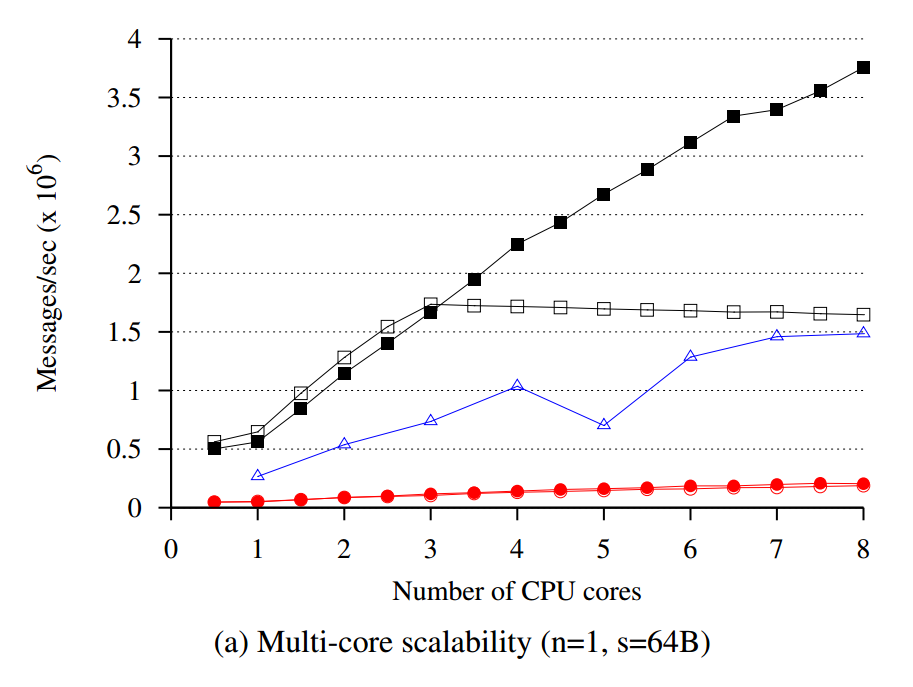 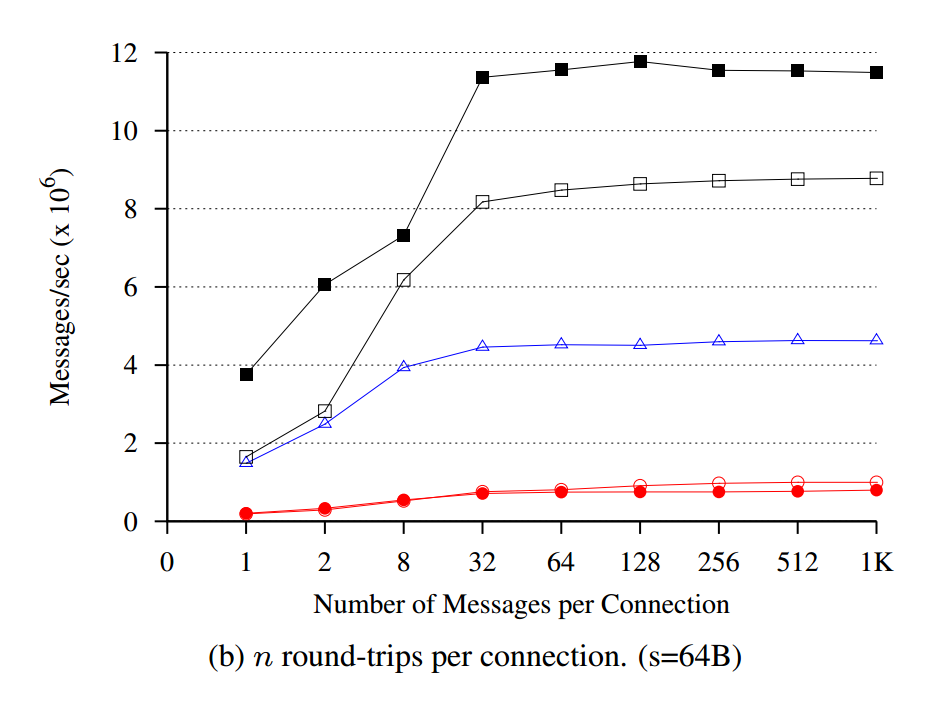 ‹#›
Performance
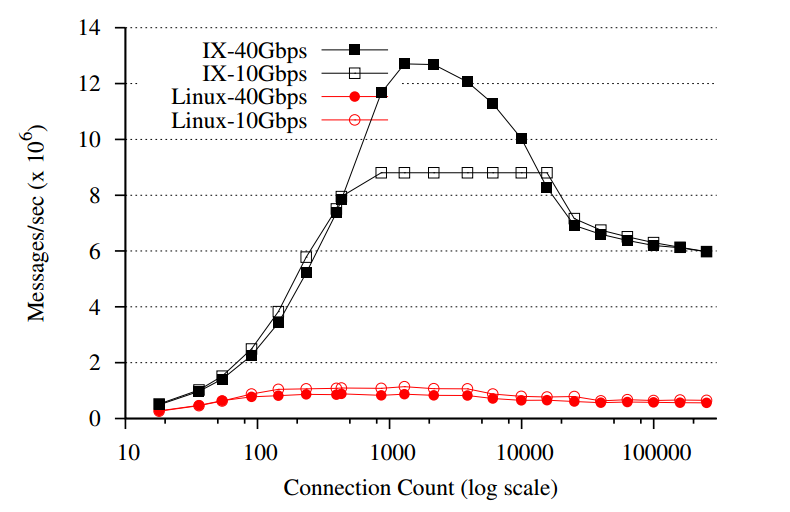 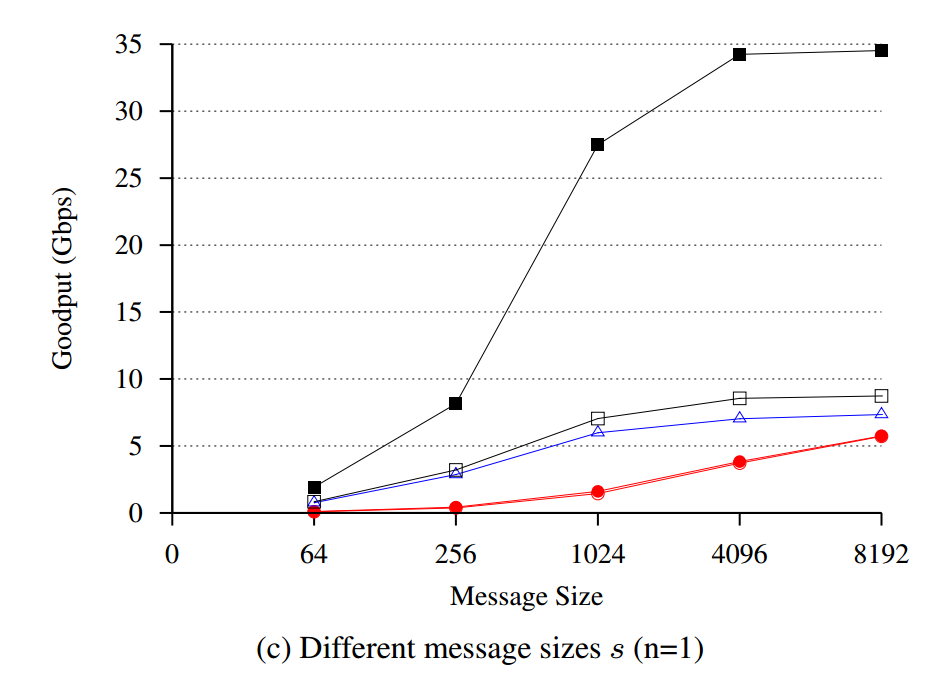 ‹#›
Performance
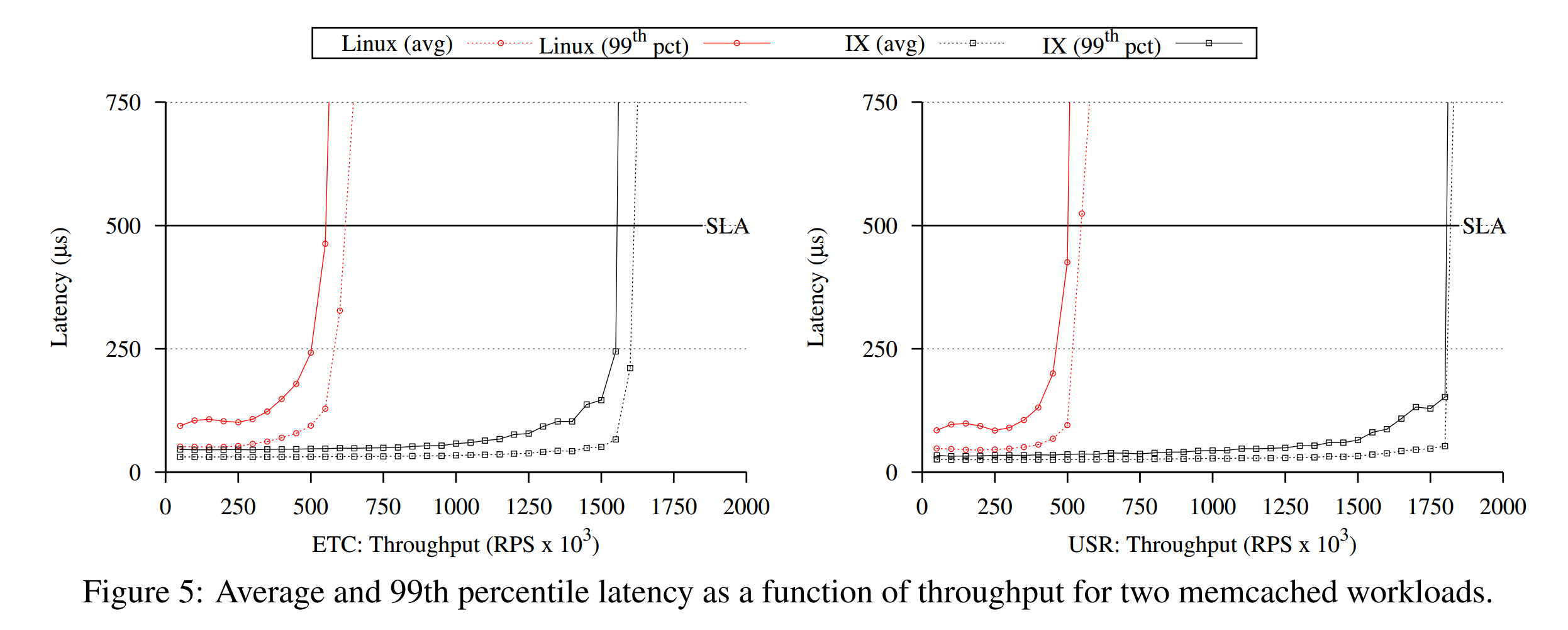 ‹#›
Questions
What potential performance downsides are there to this approach?

What potential usability downsides are there to this approach?

How could they make it even faster?
They mention at the end of the paper that they could take advantage of Single-root input/output virtualization (SR-IOV) to share the NICs between multiple dataplanes and scale even harder
‹#›
Questions
What potential performance downsides are there to this approach?
Large packets + Run-to-Completion + Slow Application ?= Delay 
What potential usability downsides are there to this approach?
Applications must be specifically developed (or ported) to a new API
How could they make it even faster?
They mention at the end of the paper that they could take advantage of Single-root input/output virtualization (SR-IOV) to share the NICs between multiple dataplanes and scale even harder
‹#›